FOOD& COOKING
What is your favourite food?
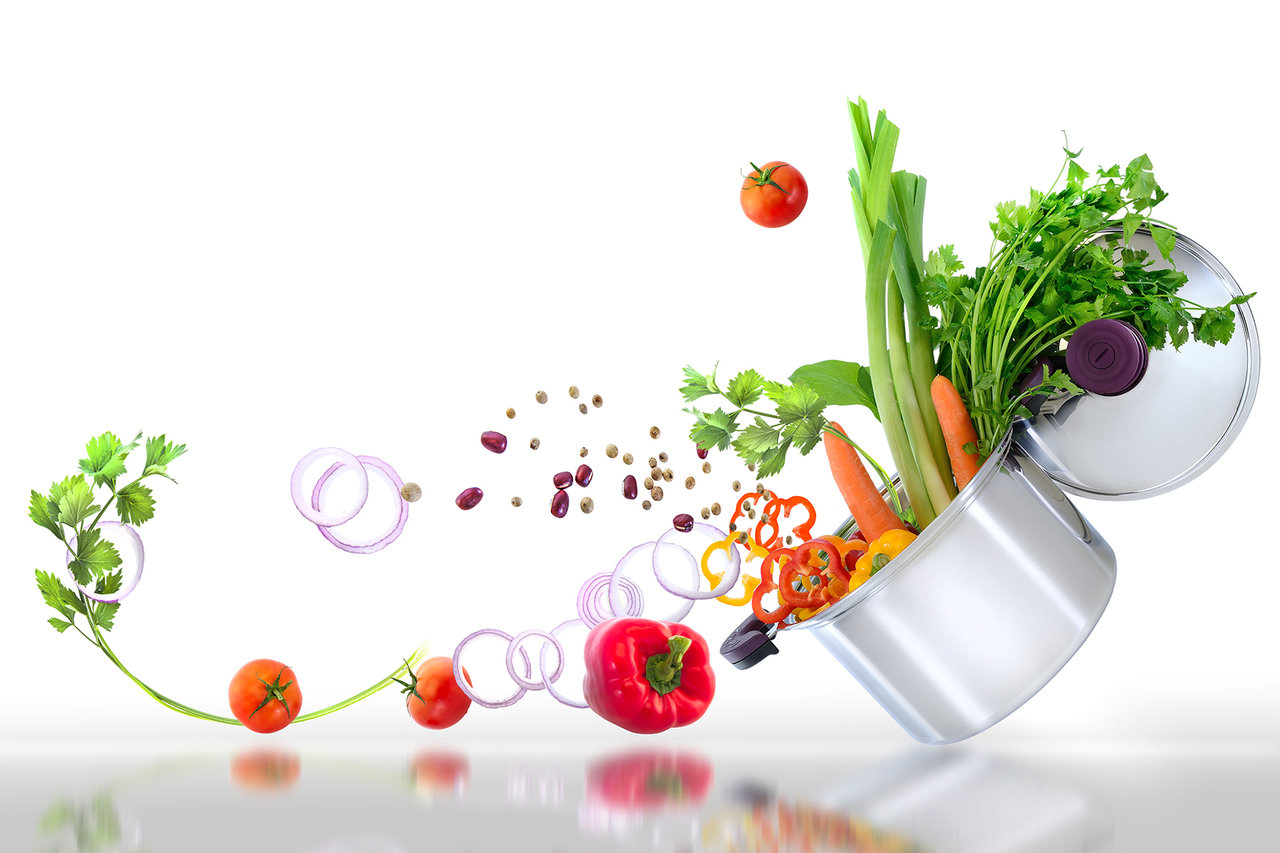 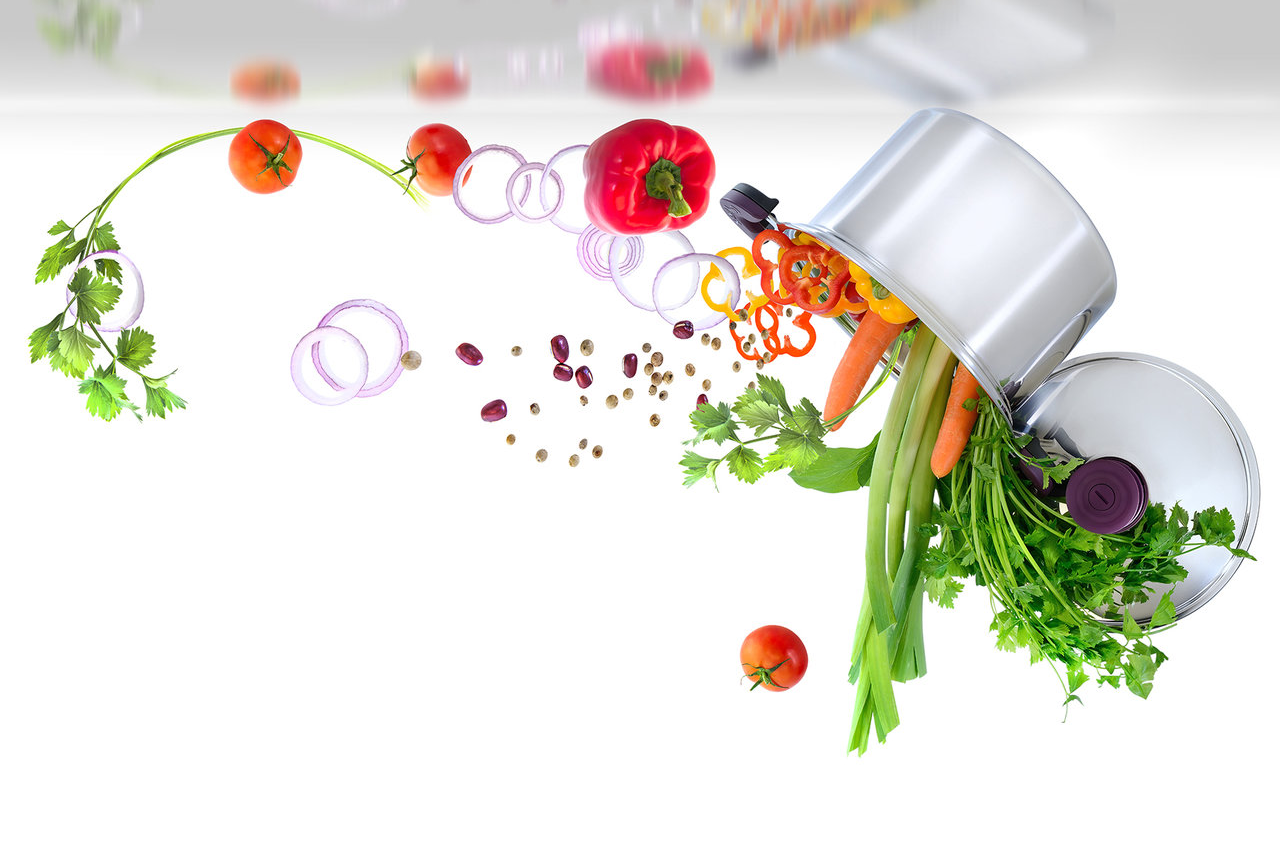 What food do you usually cook with?
COMMON INGREDIENTS
INGREDIENTS
garlic
onion
INGREDIENTS
oil
tomato
INGREDIENTS
fish
chicken
INGREDIENTS
pork
black pepper
INGREDIENTS
potato
carrot
INGREDIENTS
egg
rice
INGREDIENTS
cabbage
lemon
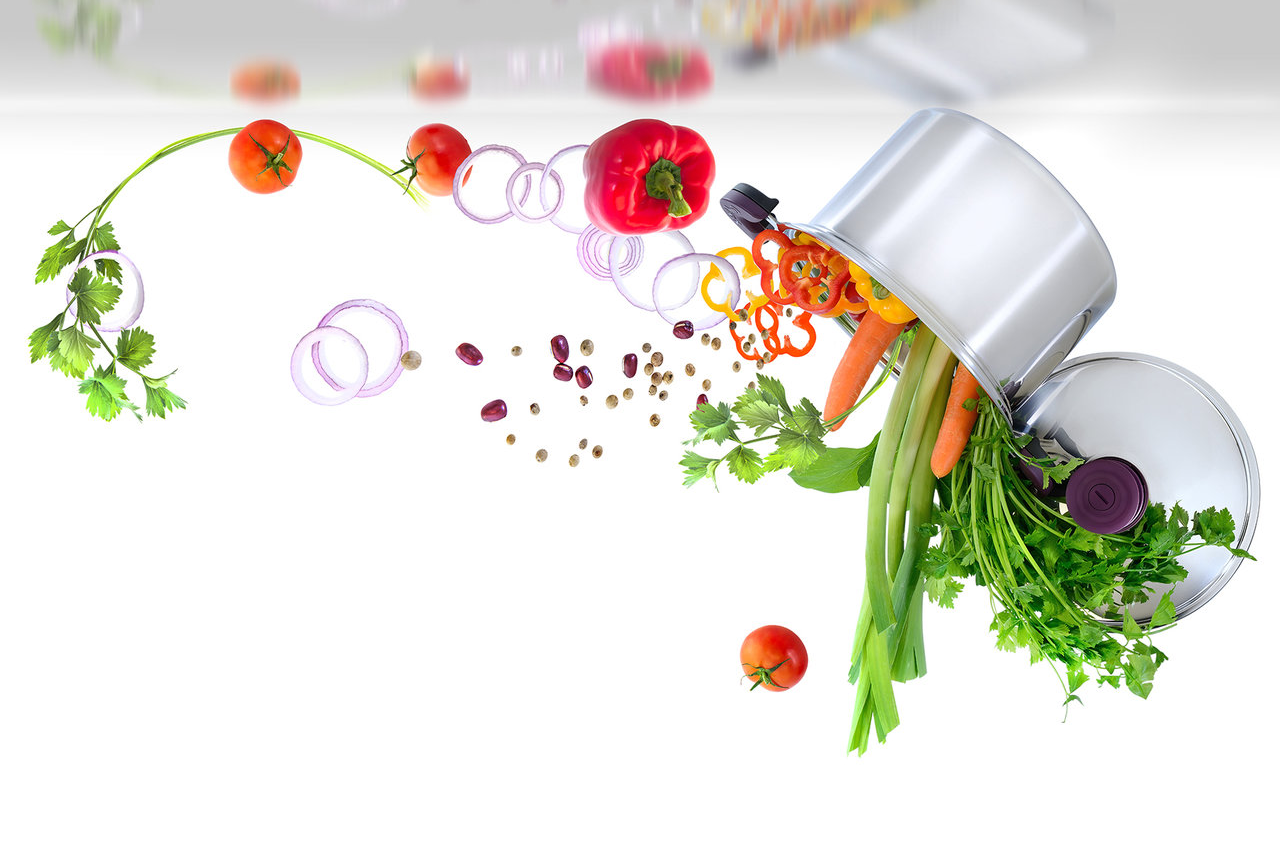 What dishes are famous around the world?
food from around the world
tacos
Mexico
fish and chips
United Kingdom
paella
Spain
sushi
Japan
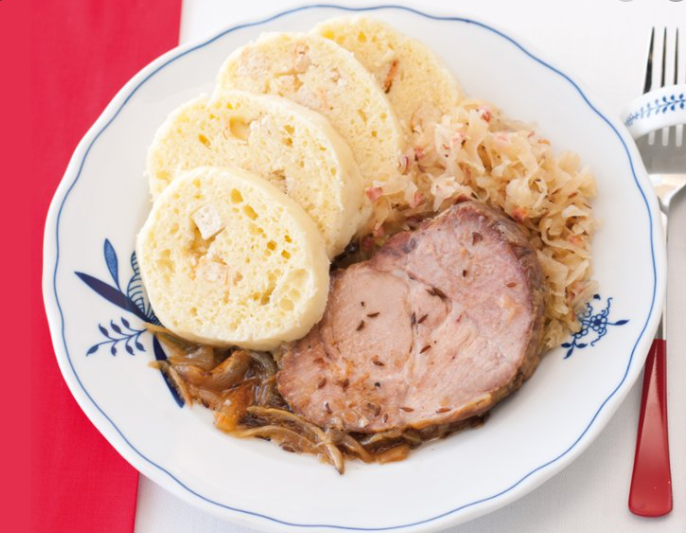 Dumplings, pork and cabbage
The Czech Republic
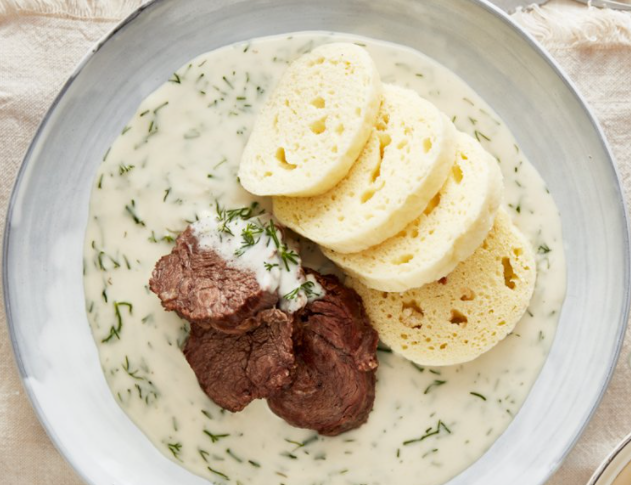 Dill sauce with dumplings
The Czech Republic
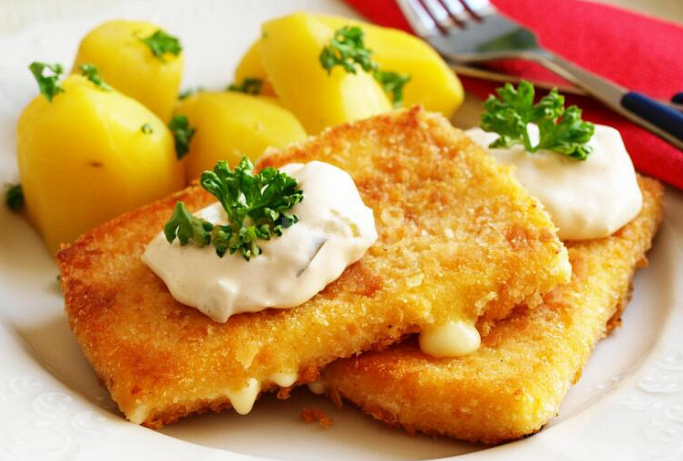 Fried cheese
The Czech Republic
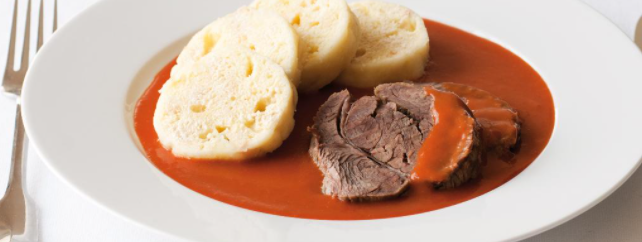 Tomato sauce with dumplings
Czech Republic
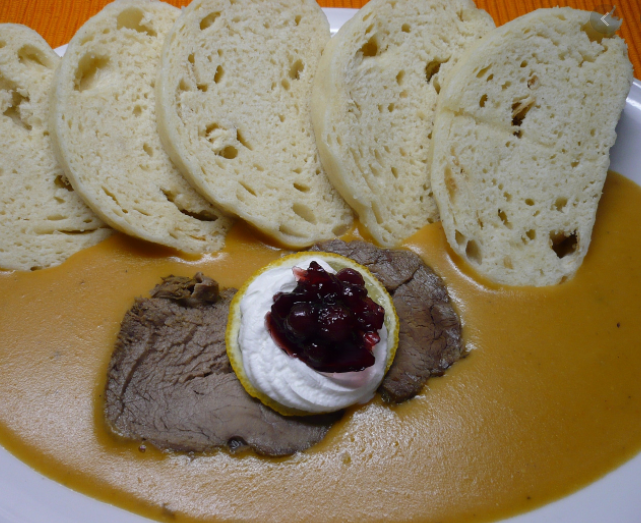 sirloin
The Czech Republic
spaghetti
Italy
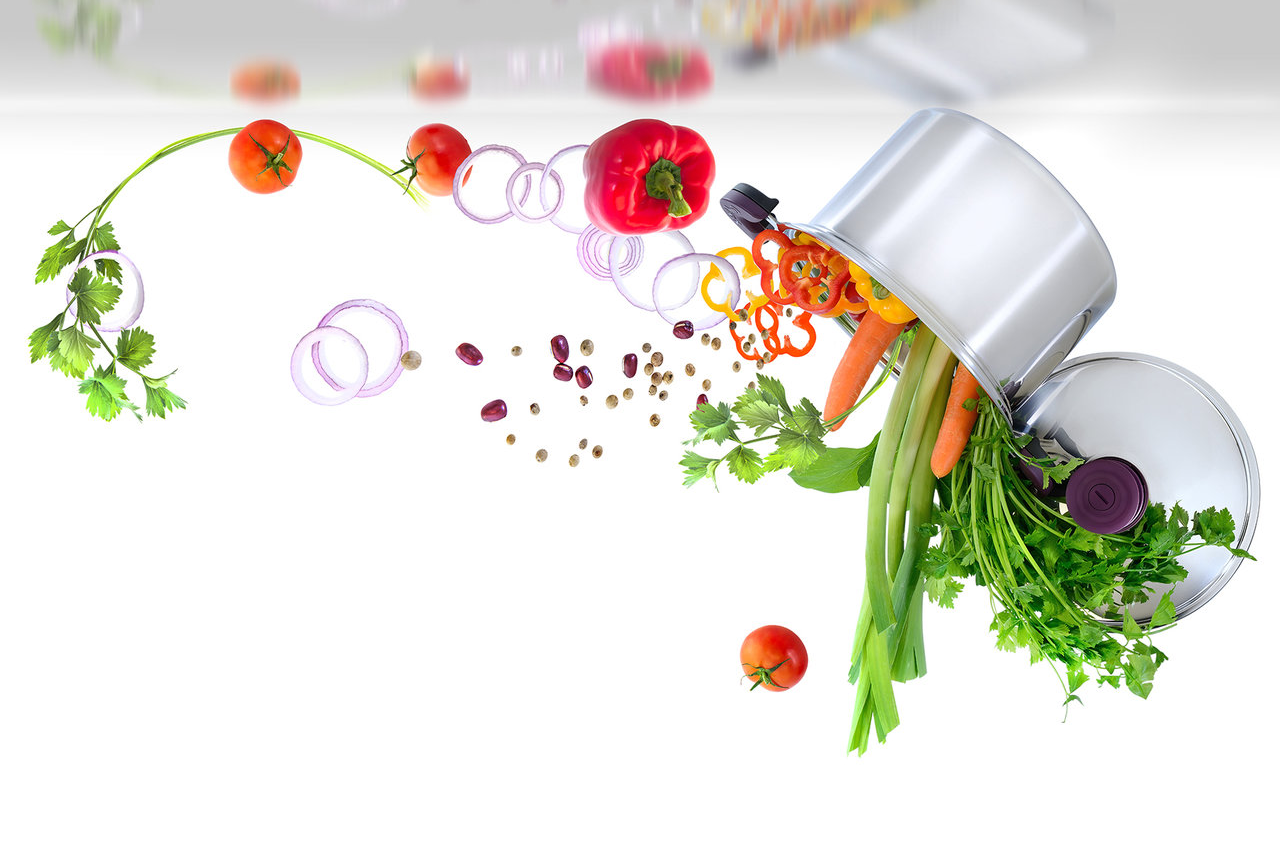 How do you cook your food?
COOKING METHODS
boiling
The food is in a very hot water or liquid. The temperature is very high which creates bubbles.
steaming
The food is on top of a boiling water or liquid. The moist hot air cooks the food.
frying
Food is cooked in very hot oil.
baking
Food is cooked inside an oven.
grilling
Food is cooked quickly on top of an open flame.
roasting
Food is cooked slowly in hot temperature usually in an open flame.
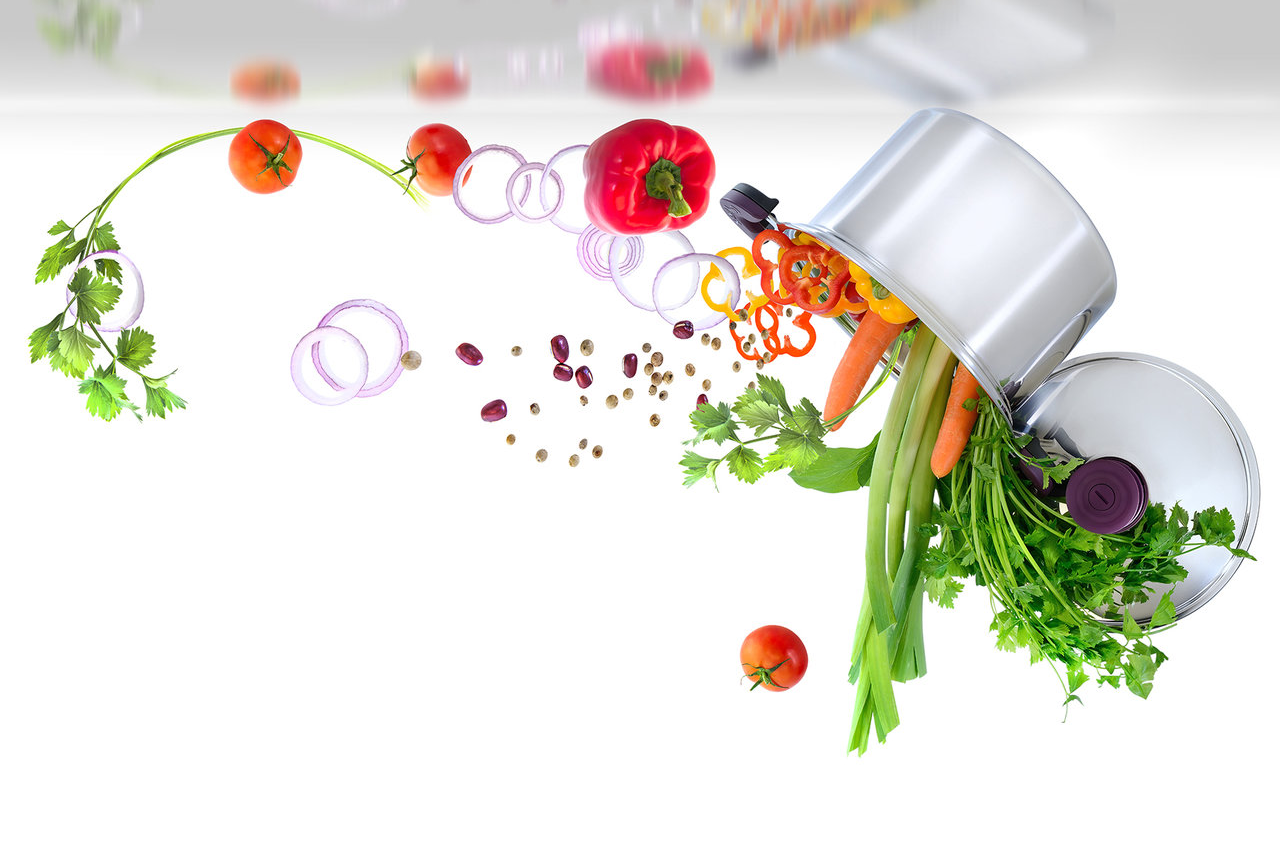 What things do you have in your kitchen?
IN THE KITCHEN
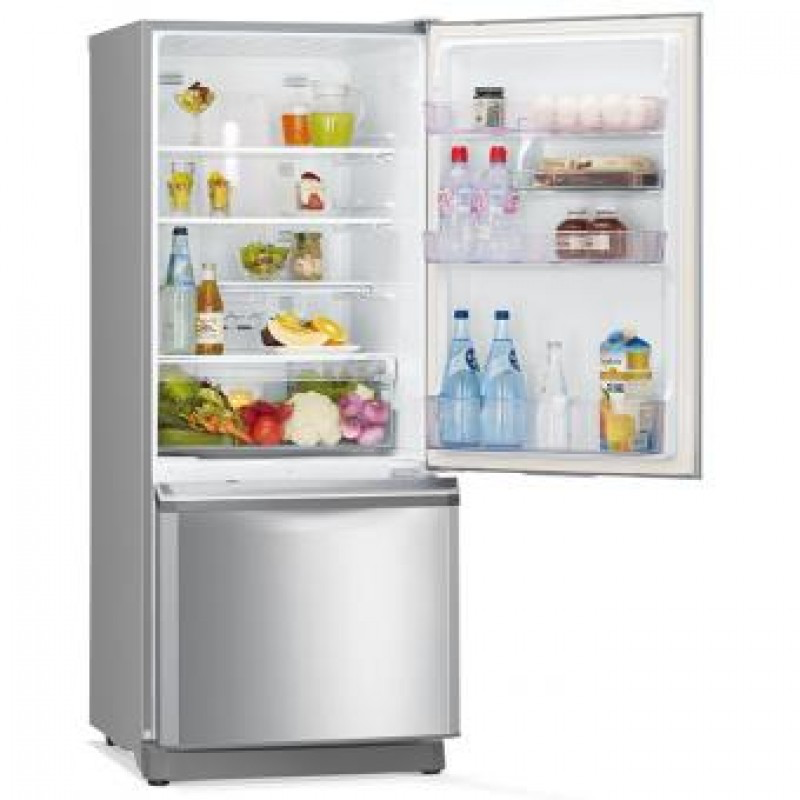 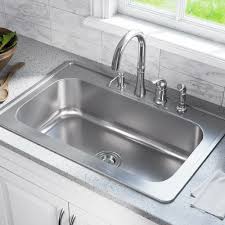 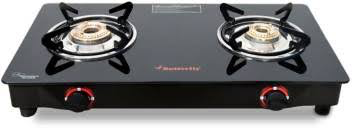 stove
sink
fridge
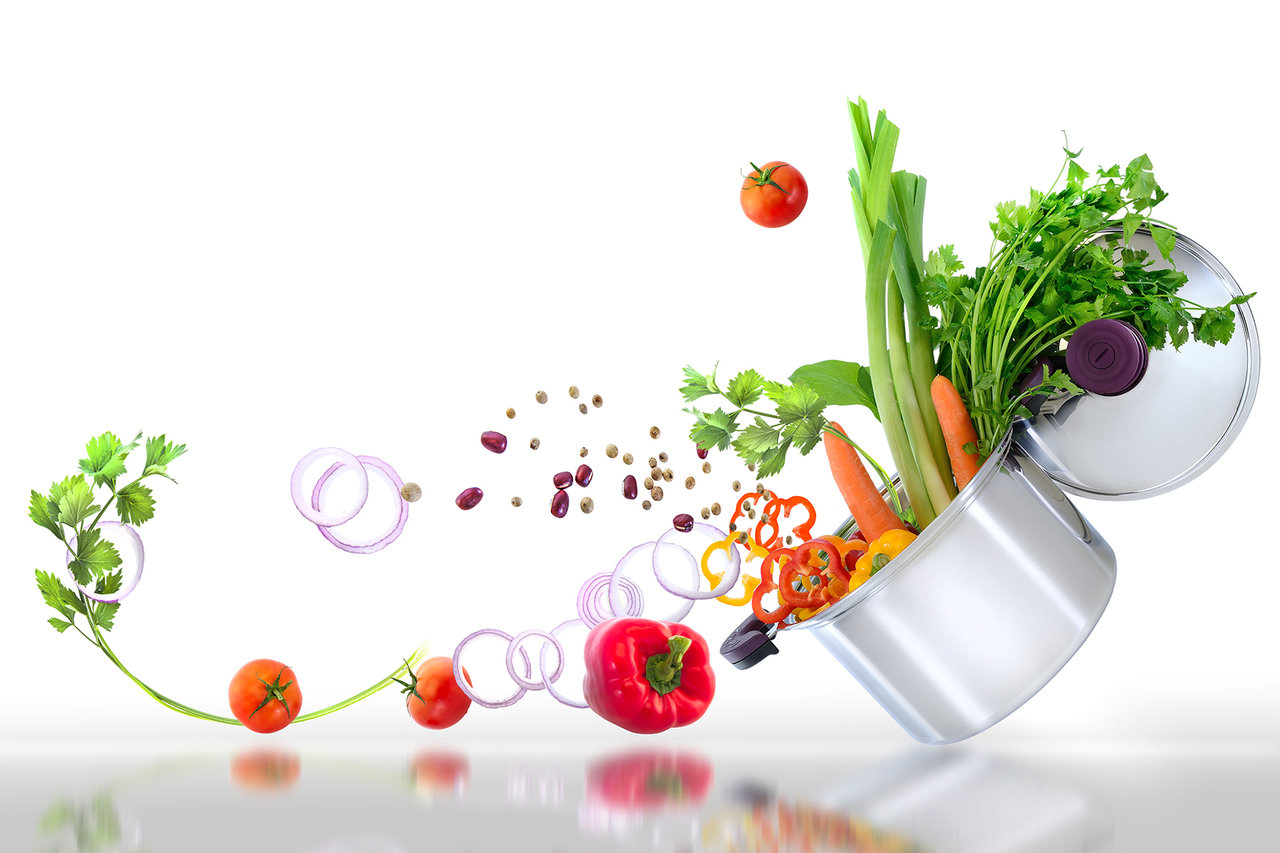 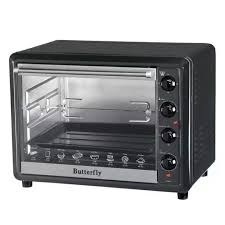 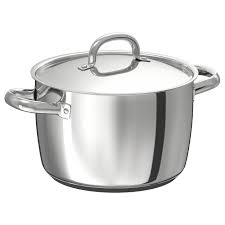 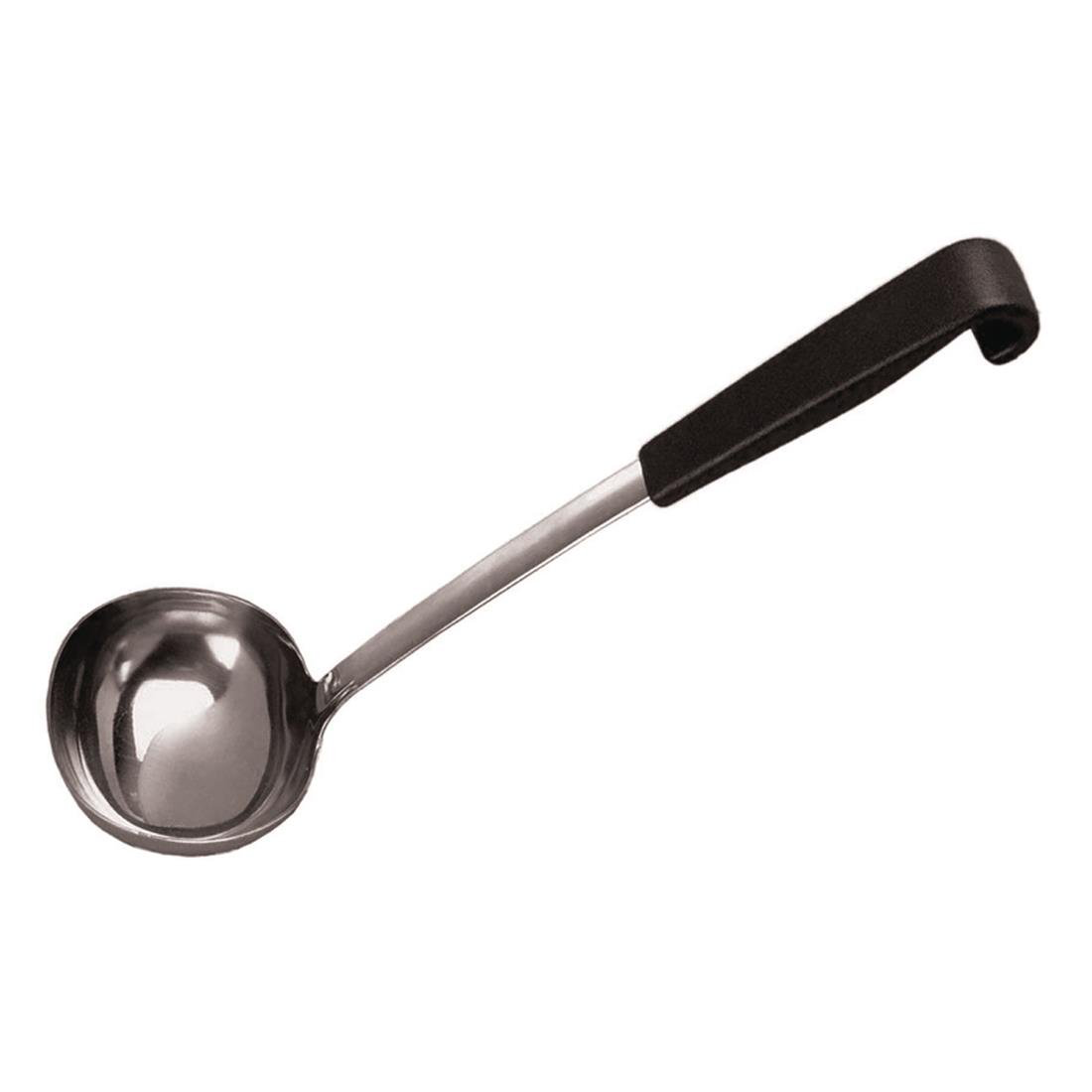 oven
ladle
pot
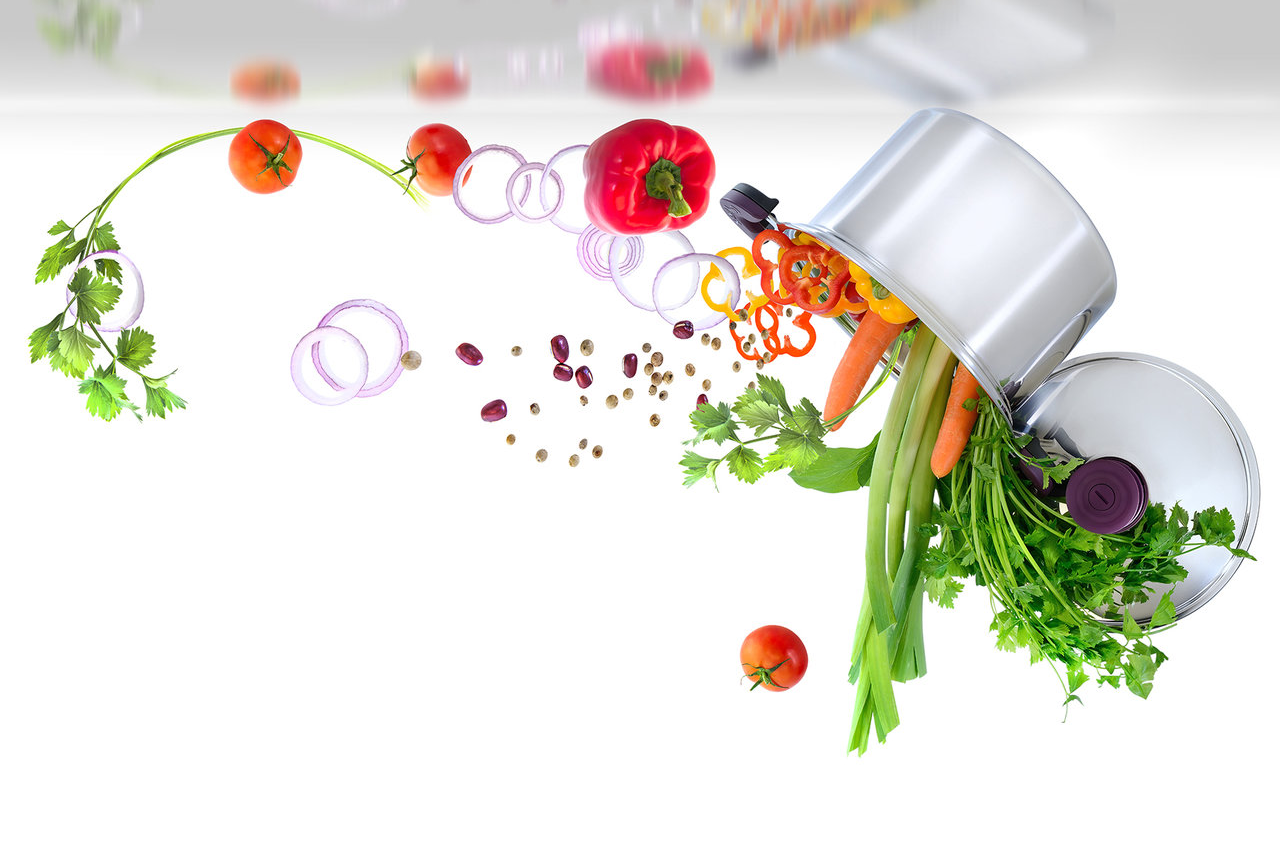 sweet | salty | spicy bitter |sour
spicy
Food from India and Sichuan can be very __________ . 
Eating foods that are too __________ can cause diabetes. 
__________ is the taste of lemon. 
Most potato chips are very __________ . 
Some people don’t like beer because it is __________ .
sweet
Sour
salty
bitter
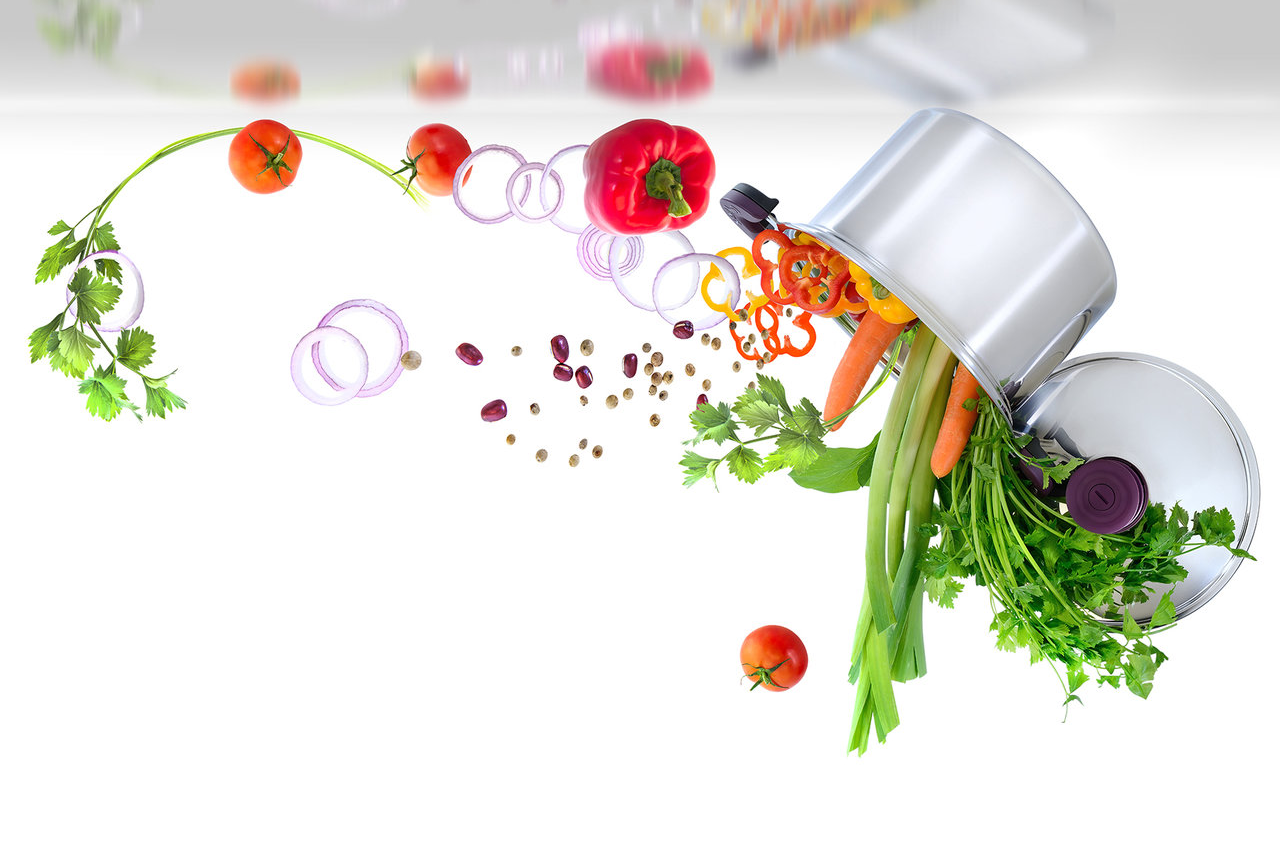 always | usually | sometimesrarely | never
How often do you cook food?
How often do you eat in restaurants?
How often do you eat in fast foods?
How often do you eat meat?
How often do you eat fruit and vegetables?
CONVERSATION
Do you know how to cook?
How often do you cook?
Do you want to learn how to cook well?
Do you watch cooking shows? Why or why not?
What are your favorite fruits and vegetables?
Describe your favorite food.
What vegetable do you dislike?
What fruit do you dislike?
What famous food from your country do you often eat?
What famous food from another country do you like?
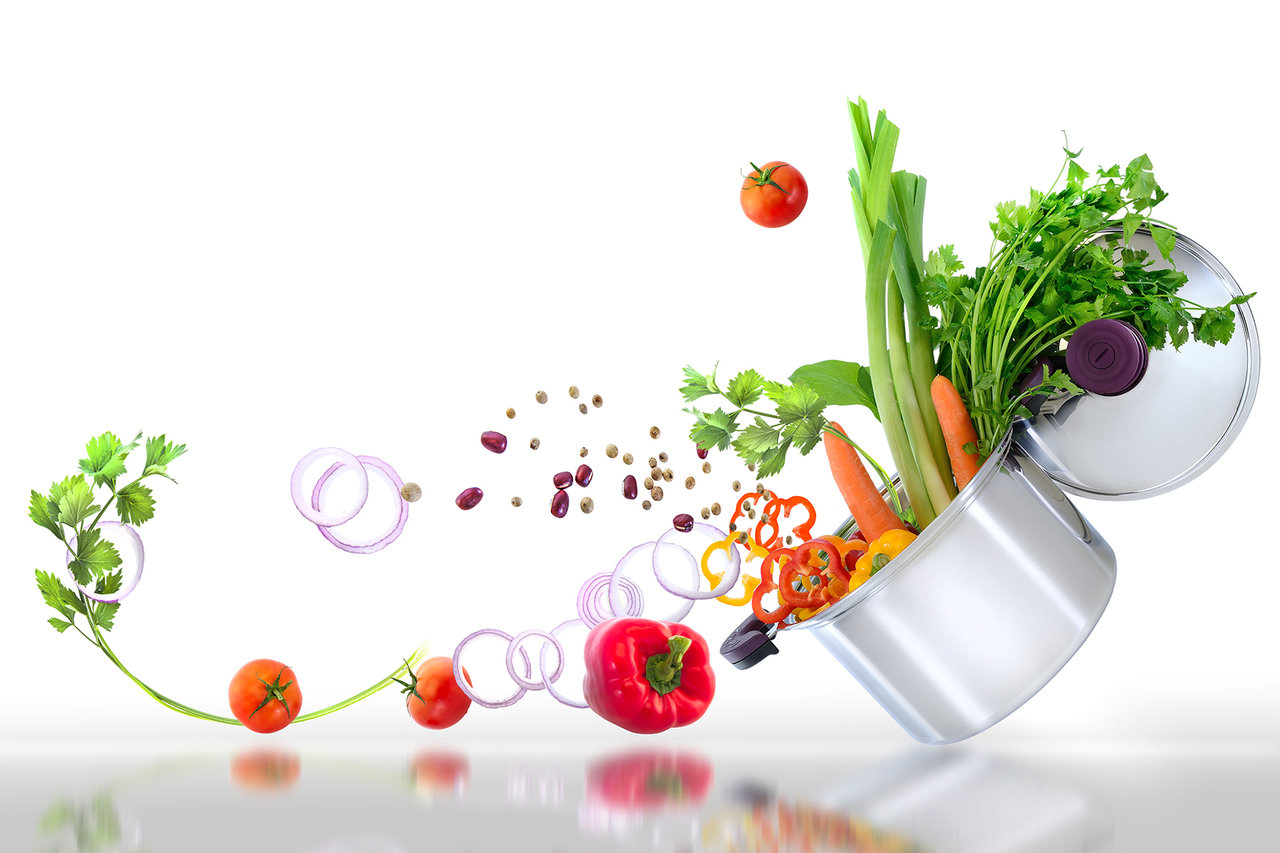 THANK YOU!
Alena Mikulecká